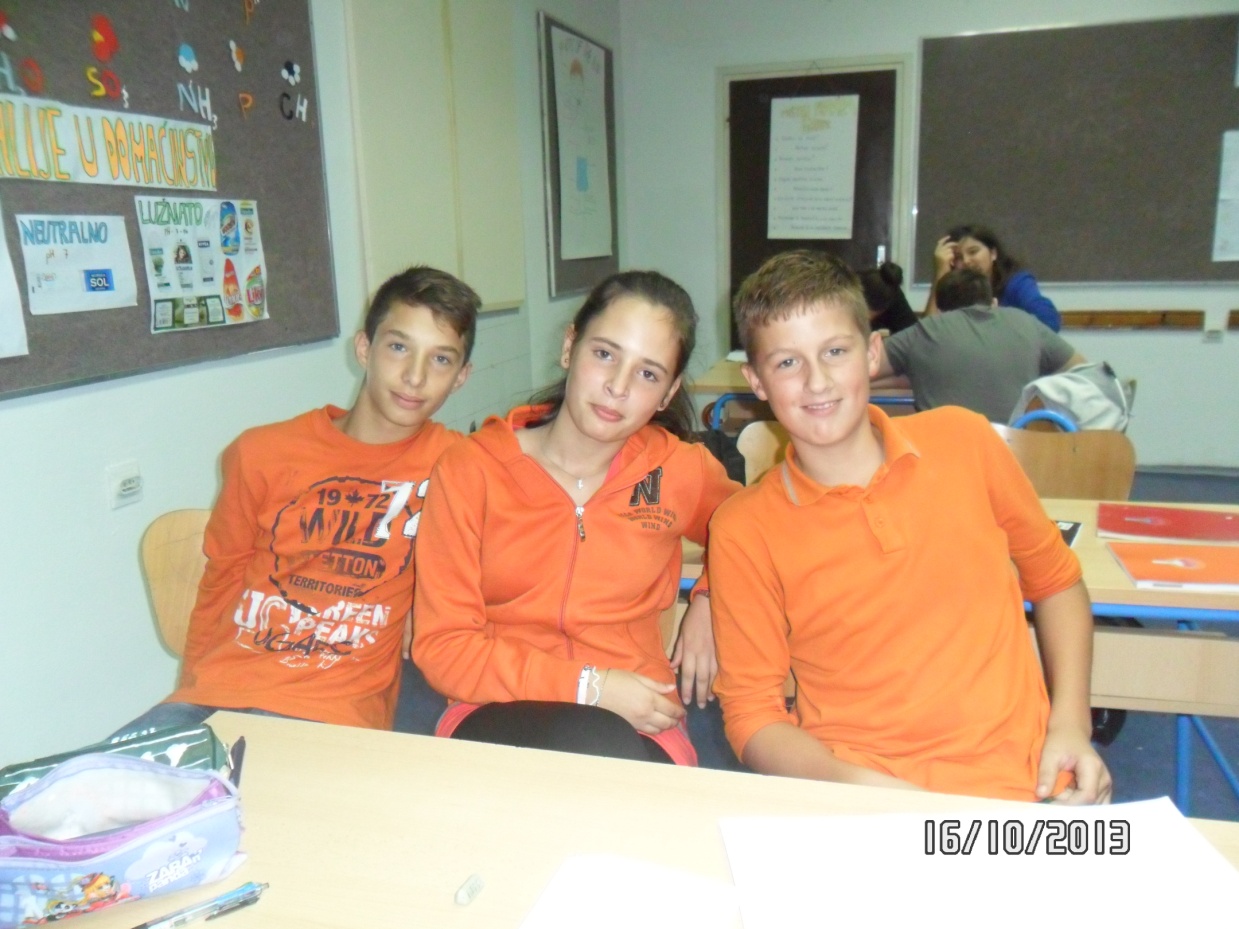 POKUS
ŽARENJE PUŽEVE
KUĆICE


 Marko M., Željana G., Toni M.
8.razred, 2013./14.
PRIBOR:plemenik,štrcaljka,mala čaša,velika čaša,hvataljka.
KEMIKALIJE:puževa kućica(vapnenac) i fenoftalein.
POSTUPAK:hvataljkom smo uzeli puževu kućicu i zagrijavali je, nakon što je pobijelila odmah smo je stavili u hladnu vodu s fenoftaleinom, promjenila se boja otopine u ljubičastu.
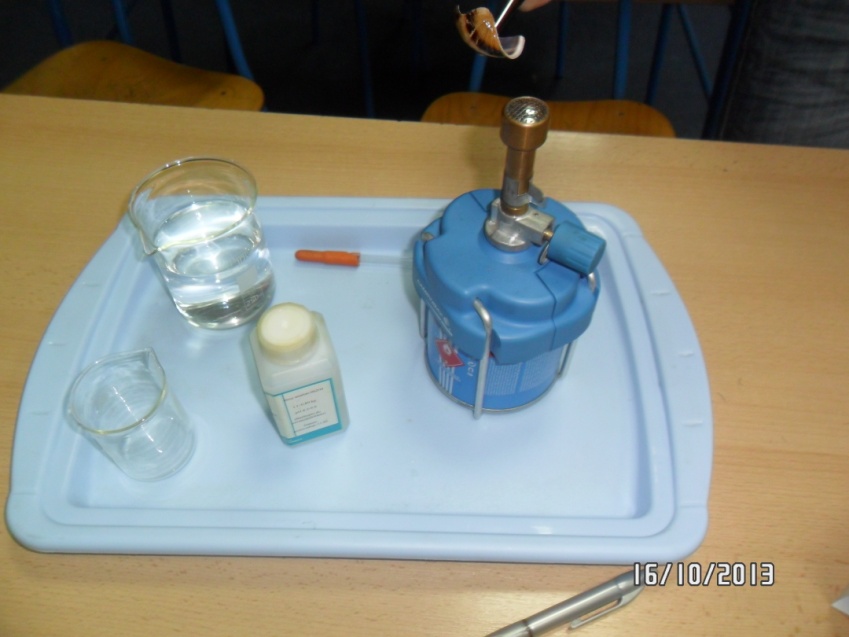 SLIKE
PRIJE POKUSA:
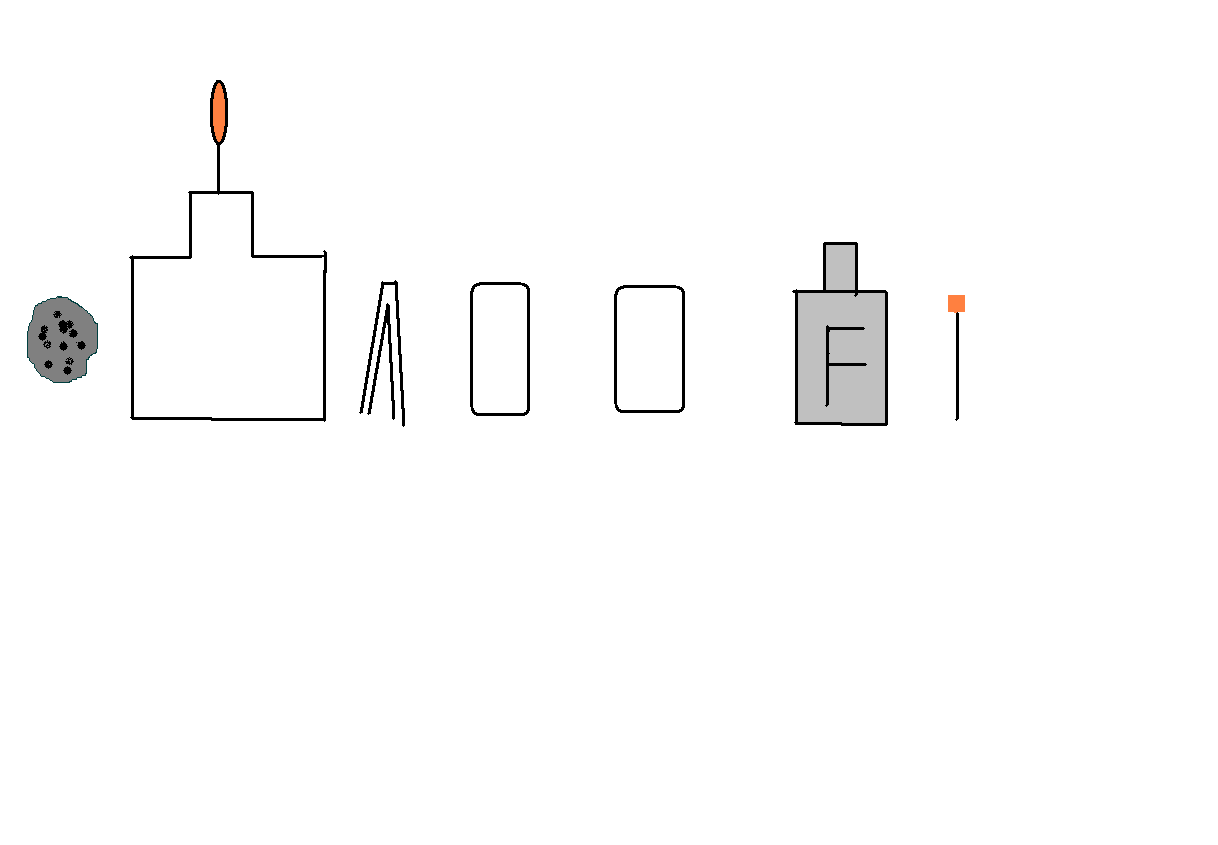 SLIKA
POSLIJE POKUSA:
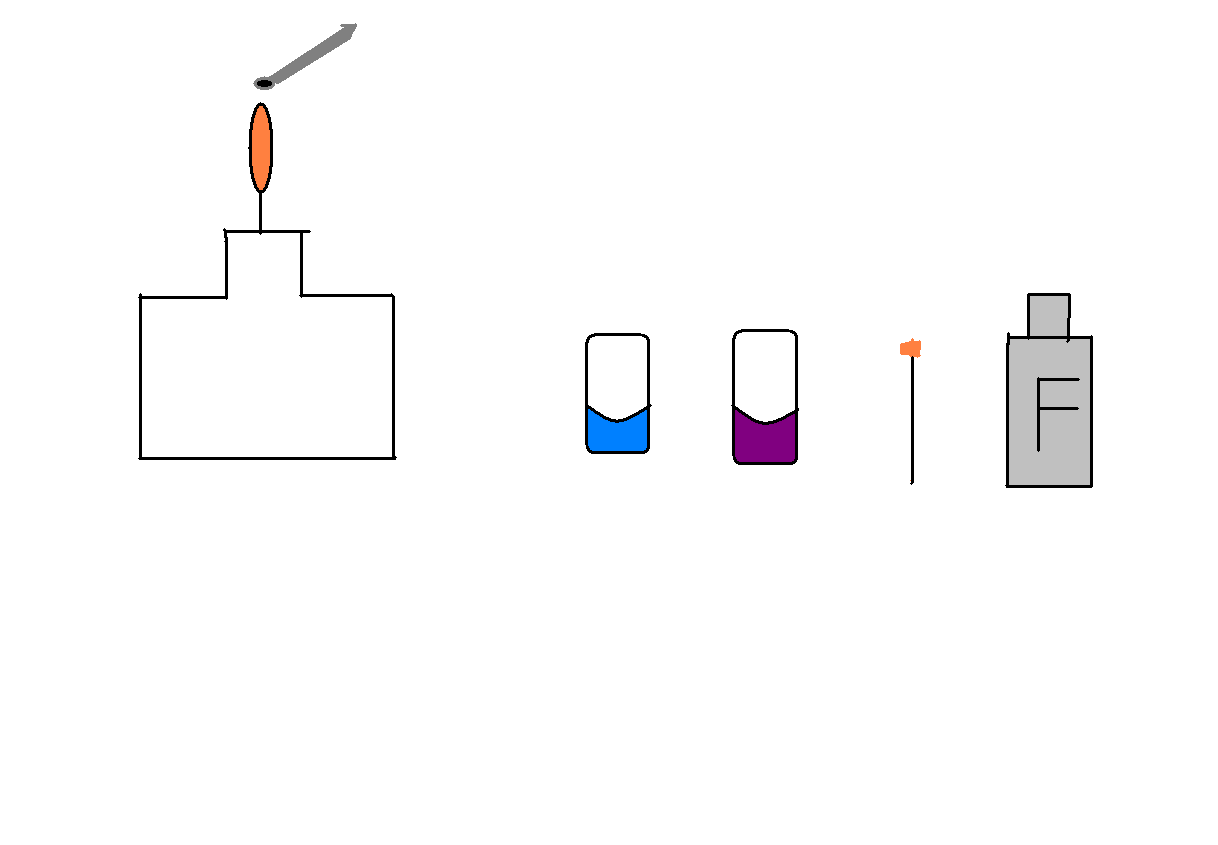 ZAPAŽANJE
puževa kućica (vapnenac) žarenjem promijenila boju u  bijelu(nastao CaO),
CaCO3(s) CaO(s) + CO2(g)
CaO u vodi fenoftalein u ljubičastu.
CaO + H2O  Ca(OH)2
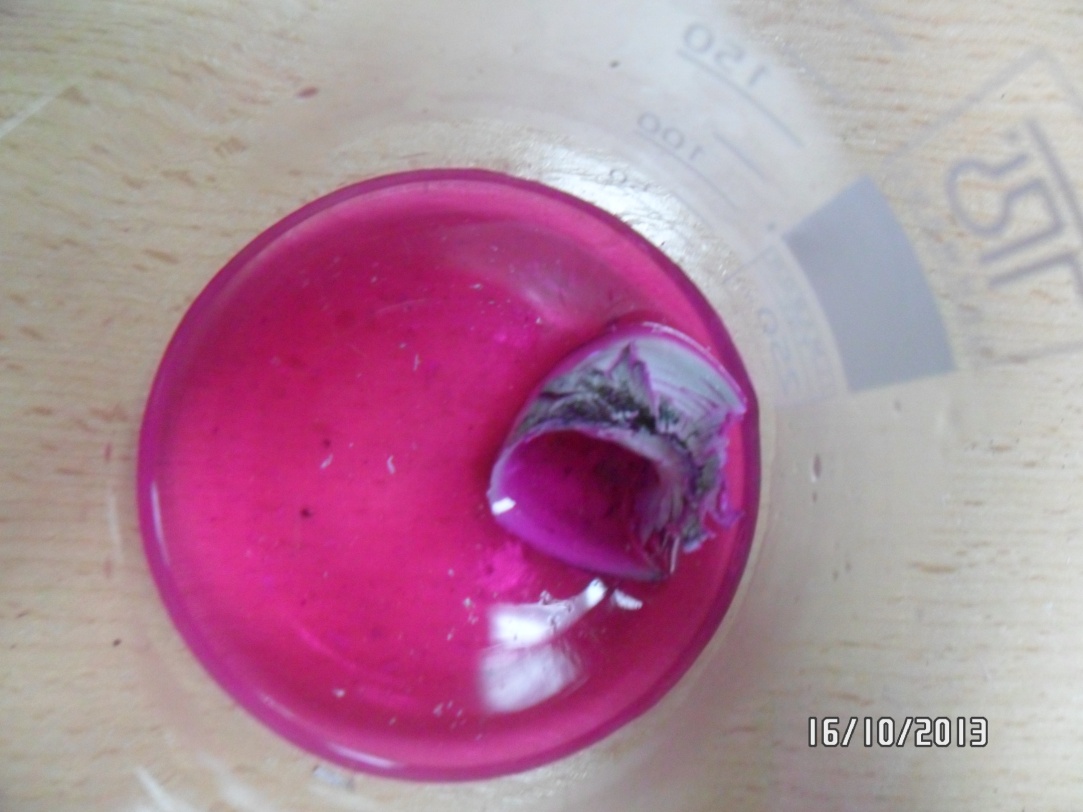 ZAKLJUČAK
nastala je lužina,
dokazali smo fenolftaleinom
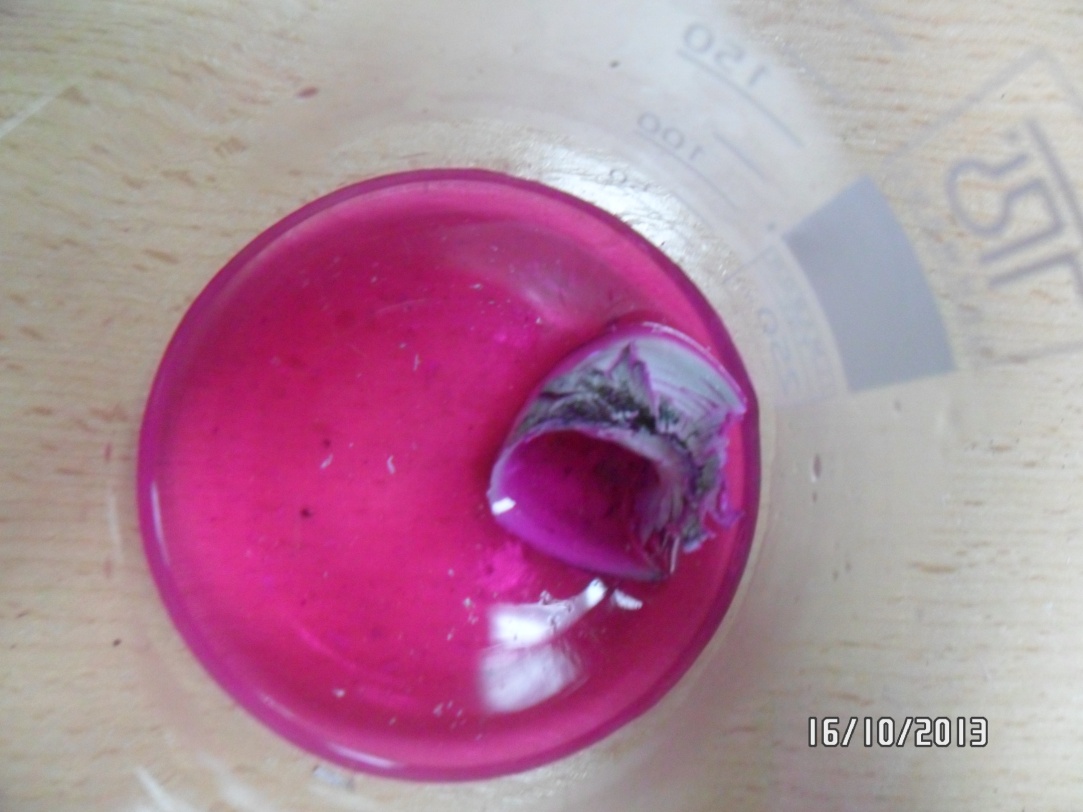